Welcome!
Mindful Leadership
MULTIPLESIMULTANEOUSDEMANDS
Mindfulness Introduction
09/06/16
MULTIPLE   SIMULTANEOUS   DEMANDS
Mindfulness Introduction
09/06/16
MULTIPLE   SIMULTANEOUS   DEMANDS
Mindfulness Introduction
09/06/16
MULTIPLE  SIMULTANEOUS  DEMANDS

   MANY       CONFLICTING      DEMANDS
Mindfulness Introduction
09/06/16
MULTIPLESIMULTANEOUSDEMANDS
Mindfulness Introduction
09/06/16
WE ATTEMPT TO MULTI-TASK
Mindfulness Introduction
09/06/16
Attempting to Multi-task
Take a pen in your  hand
Have a piece of paper at hand
While sitting on a chair, circle one leg in clockwise direction
Write down your first and second name at the same time
What do you notice?
8
WorkingMind - Module 1 - Attention and Concentration
09/06/16
[Speaker Notes: Exercise 1: Participants start circling one leg in a clockwise direction (not just the foot or the lower leg – really circling the whole leg!).  Then ask them to write their name at the same time.   

After they have done this a little, check in with them and ask them how their experience was.  In particular, ask them what they noticed about:
The quality of their handwriting
The quality of their circling foot
What their attention did

The aim of this exercise is to help people notice that new tasks which are not automated require some degree of attention and cannot be done in parallel.  If we try to do them in parallel the quality suffers.  Some participants may have been dancers – they will notice that it is easier for them to automate physical movements.  

This exercise also opens the discussion to help people understand how the brain automates processes to save cognitive capacities.]
Attempting to Multi-task
Form pairs.  
Person A: Please talk to Person B – try to get their attention
Person B: copy down the text on the screen
Both A and B: Notice how you feel while this is happening.
Change roles
9
WorkingMind - Module 1 - Attention and Concentration
09/06/16
[Speaker Notes: Exercise 2: this exercise has many levels.  The instructions are simple – participants form pairs, and then one copies the text while engaging in a conversation with the other person.  After a few minutes this is alternated.  

After the exercise ask the paticipants to discuss their experience.  Then gather some points of input:
What was the quality of the writing? Did you make mistakes in copying the text? What did it feel like in the role of trying to write and engage in a conversation? What strategies did you resort to to try and make this work?  

When you were only engaging in the conversation what did you notice about the other person? What did this feel like? Did you feel like not talking anymore? 

The exercise demonstrates two things very well:
That multi-tasking is tiring and drains you – it takes a lot more resources than two subsequent periods of single tasking
The multi-tasking while being with others is deeply rude and yet somehow normal]
Attempting to Multitask
Lorem  ipsum  dolor  si  te  amet,  consetetur  sadipscing  elitr,  sed  diam  nonumy  eirmod  tempor  invidunt  ut  labore  et  dolore  magna  aliquyam  erat,  sed  diam  voluptua.
10
WorkingMind - Module 1 - Attention and Concentration
09/06/16
[Speaker Notes: Exercise 2: this exercise has many levels.  The instructions are simple – participants form pairs, and then one copies the text while engaging in a conversation with the other person.  After a few minutes this is alternated.  

After the exercise ask the paticipants to discuss their experience.  Then gather some points of input:
What was the quality of the writing? Did you make mistakes in copying the text? What did it feel like in the role of trying to write and engage in a conversation? What strategies did you resort to to try and make this work?  

When you were only engaging in the conversation what did you notice about the other person? What did this feel like? Did you feel like not talking anymore? 

The exercise demonstrates two things very well:
That multi-tasking is tiring and drains you – it takes a lot more resources than two subsequent periods of single tasking
The multi-tasking while being with others is deeply rude and yet somehow normal]
Attempting to multi-task
HOW DID THIS FEEL TO 
BOTH OF YOU?
What are we trying to do?
In today’s workplace many people try to perform multiple tasks – often at the same time. They alternate between all the  activities that demand their time and attention.
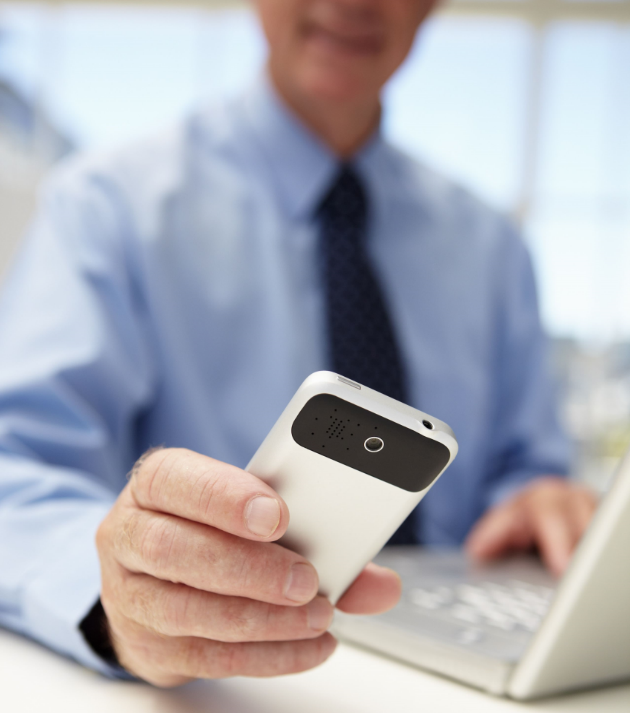 Source: multiple source
12
WorkingMind - Module 1 - Attention and Concentration
09/06/16
[Speaker Notes: In today’s workplace multitasking is a natural response to the increased demand from a growing number of competing activities: phone calls, meetings, more travel to meet our remote clients or co-workers, events and dinners, an increasing volume of information, coming from many different sources (paper and electronic: pc, emails, social medias). 

Changes in working life and organizational culture have contributed towards the drive to multi-task:
Flattening of organizational hierarchies, increased teamwork, unstable organizational structures, vague job descriptions , expansion of job roles.
Greater task variety, explosive growth in information processing (both through computers and also the workers)
Shorter product life cycles, shorter response times, immediate response technologies, 
Just in time work, measured outcomes of clerical work.

Real multitasking  does not really exist.  Human beings are not able to perform two cognitive tasks in parallel unless specifically trained to do so (***).  Brain activity occurs at either a conscious level or an unconscious level.  Conscious thoughts operate via our cortex, and can only process information serially (i.e., we can only hold one conscious thought in our brain at a time).  Unconscious thought operates via our sub-cortical regions, and can process parallel information.  Therefore, true multi-tasking can only happen if we are doing things which have been trained to the point of not requiring conscious thought; like driving the car to work (automated activity that does not require cognitive control) while talking on the phone. But when a difficult situation arises and conscious cognitive control is required (such we when there is a dangerous situation, or when we are trying to read a map and navigate) then we find we cannot do two things at once.

Most of the time, when we talk about multitasking we talk about working sequentially: , if we switch between tasks frequently, we interrupt ourselves frequently to do A and then B. 

Continuous partial attention: we can half listen to something while doing something else and then switch our attention to the conversation and quickly mentally review (retrieve from short term auditory memory) the last few fractions of seconds of a conversation and then tune in.  However while we were doing something else, no cognitive processing of what was said occurred.

Extra notes 
(***) «Paul Dux, a neuroscientist at Australia’s Queensland University trained people over two weeks to do two very simple tasks at the same time: pressing a button in response to a visual cue and saying a word in response to a verbal cue. He found the volunteers got significantly faster at the tasks, and their brains processed information more quickly. But Dux admits it’s not true multi-tasking of the sort that could enable us to achieve several complex things quickly.”
http://www.dailymail.co.uk/health/article-1205669/Is-multi-tasking-bad-brain-Experts-reveal-hidden-perils-juggling-jobs.html#ixzz3cHffqOgP

A common assumption that women can mutlitask while men cannot is actually not true. Research has shown that we have the same ability in this regard.]
What actually happens.
Frequent switching between tasks Interrupting ourselves to do task A and then do task B

Continual partial attention
Texting and listening to a lecture – half paying attention. 
Continual inner tension and  restlessness.
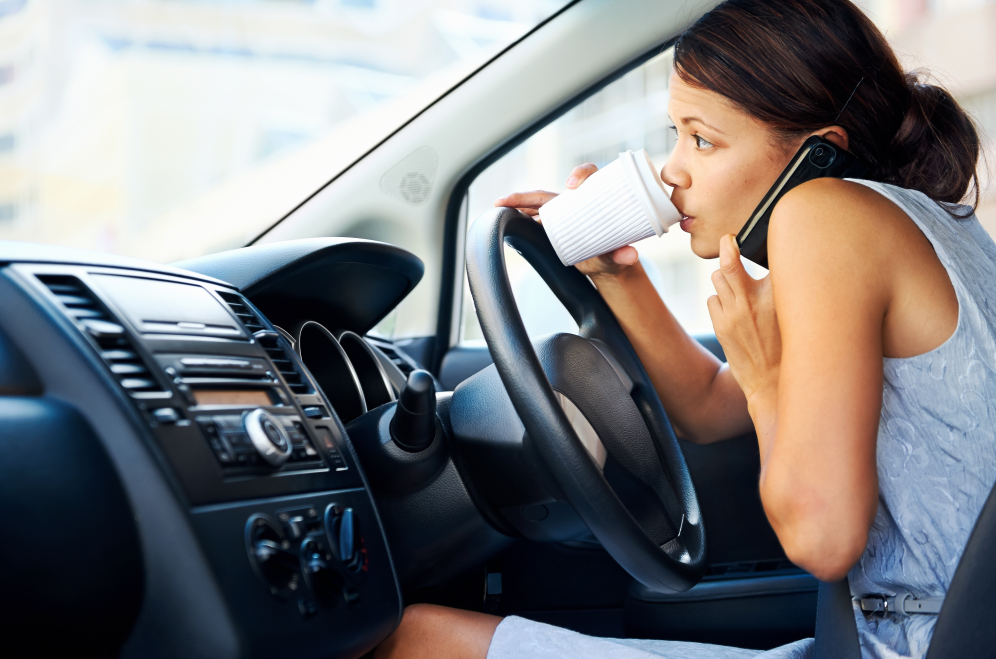 Real dual tasking (driving a car and talking) – only exists when a task has been automated and does not requires cognitive control.
13
WorkingMind - Module 1 - Attention and Concentration
09/06/16
[Speaker Notes: In today’s workplace multitasking is a natural response to the increased demand from a growing number of competing activities: phone calls, meetings, more travel to meet our remote clients or co-workers, events and dinners, an increasing volume of information, coming from many different sources (paper and electronic: pc, emails, social medias). 

Changes in working life and organizational culture have contributed towards the drive to multi-task:
Flattening of organizational hierarchies, increased teamwork, unstable organizational structures, vague job descriptions , expansion of job roles.
Greater task variety, explosive growth in information processing (both through computers and also the workers)
Shorter product life cycles, shorter response times, immediate response technologies, 
Just in time work, measured outcomes of clerical work.

Real multitasking  does not really exist.  Human beings are not able to perform two cognitive tasks in parallel unless specifically trained to do so (***).  Brain activity occurs at either a conscious level or an unconscious level.  Conscious thoughts operate via our cortex, and can only process information serially (i.e., we can only hold one conscious thought in our brain at a time).  Unconscious thought operates via our sub-cortical regions, and can process parallel information.  Therefore, true multi-tasking can only happen if we are doing things which have been trained to the point of not requiring conscious thought; like driving the car to work (automated activity that does not require cognitive control) while talking on the phone. But when a difficult situation arises and conscious cognitive control is required (such we when there is a dangerous situation, or when we are trying to read a map and navigate) then we find we cannot do two things at once.

Most of the time, when we talk about multitasking we talk about working sequentially: , if we switch between tasks frequently, we interrupt ourselves frequently to do A and then B. 

Continuous partial attention: we can half listen to something while doing something else and then switch our attention to the conversation and quickly mentally review (retrieve from short term auditory memory) the last few fractions of seconds of a conversation and then tune in.  However while we were doing something else, no cognitive processing of what was said occurred.

Extra notes 
(***) «Paul Dux, a neuroscientist at Australia’s Queensland University trained people over two weeks to do two very simple tasks at the same time: pressing a button in response to a visual cue and saying a word in response to a verbal cue. He found the volunteers got significantly faster at the tasks, and their brains processed information more quickly. But Dux admits it’s not true multi-tasking of the sort that could enable us to achieve several complex things quickly.”
http://www.dailymail.co.uk/health/article-1205669/Is-multi-tasking-bad-brain-Experts-reveal-hidden-perils-juggling-jobs.html#ixzz3cHffqOgP

A common assumption that women can mutlitask while men cannot is actually not true. Research has shown that we have the same ability in this regard.]
Attempting to multi-task affects us on several levels
Cognitive abilities
Reduction of cognitive abilities
Tiring of the brain
Reduced ability to modulate responses
Distraction
Reduced ability to filter out irrelevant distractions
Reduced ability to respond in a conscious manner to distractions
Reduced productivity and creativity
Emotional abilities
Emotions
Less recognition of others’ emotional signals
Reduced ability to regulate responses
Happiness
Less positive feelings from friendships
Poorer sleep
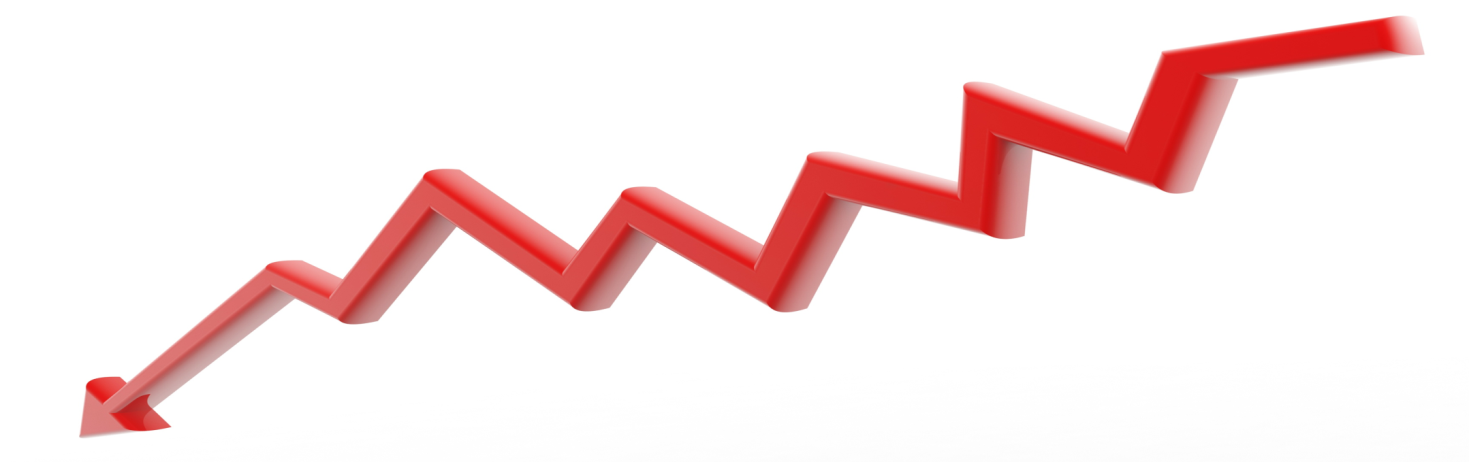 Source: Clifford Nass, Stanford University
14
WorkingMind - Module 1 - Attention and Concentration
09/06/16
[Speaker Notes: On slide: Reduction of cognitive abilities: it impacts our working memory, the duration of concentration, the recall function and the ability to focus.

Multitasking affects us on an emotional level. Results from a study of stanford university:
“Tweenage girls who spend endless hours watching videos and multitasking with digital devices tend to be less successful with social and emotional development, according to Stanford researchers, headed by education professor Roy Pea and Clifford Nass. They surveyed 3,461 girls, ages 8 to 12, about their electronic diversions and their social and emotional lives....
The results showed that multitasking and spending many hours watching videos and using online communication were statistically associated with a series of negative experiences: feeling less social success, not feeling normal, having more friends whom parents perceive as bad influences and sleeping less.
The researchers say that while they found a correlation between some media habits and diminished social and emotional skills, a definite cause-and-effect relationship has yet to be proved”http://news.stanford.edu/news/2012/january/tweenage-girls-multitasking-012512.html


Multitasking affects us at cognitive level: Results from a study of stanford university: «Media multitaskers pay mental price”.Nass and his colleagues, did a study on media multitaskers (people using their emails while searching on the web and watching tv for example)
It turned out that media multitaskers underperform those who do not multitask:
The high multitaskers cannot concentrate on one specific think, they are  constantly distracted by other irrelevant information.
They are bad at remembering, organizing their memories.
They cannot switch from one thing to another faster and better than others.
"When they're in situations where there are multiple sources of information coming from the external world or emerging out of memory, they're not able to filter out what's not relevant to their current goal," said Wagner,"That failure to filter means they're slowed down by that irrelevant information.“http://news.stanford.edu/news/2009/august24/multitask-research-study-082409.html]
Conversation
In what ways does this description of 
trying to meet 
multiple, simultaneous demands 
match your own experience?
Mindfulness Introduction
09/06/16
In what ways does this description of attempting to multi-task 
match your own experience?